Welcome!

Please be sure to sign in.
Today’s Agenda

GSA Presentation on LGBTQ Issues

NJSLA Training

Mindfulness
GSA Presentation
NJSLA

Monday, April 15th – Math Unit 1

Tuesday, April 16th – Math Unit 2

Wednesday, April 17th – ELA Unit 1

Thursday, April 18th – ELA Unit 2
NJSLA Training Video # 1

Test Preparation and Security
NJSLA Training Video # 2

Test Administration
NJSLA Training
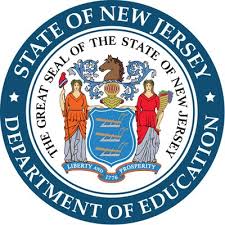 All staff must report to g-205 to sign their security agreements On:
Weds, April 3rd      7:30 AM – 2:30 PM
Thurs, April 4th      7:30 AM – 2:30 PM
Fri, April 5th           7:30 AM – 2:30 PM
Any staff who would like additional training/practice are welcome to stay for support.
Mindfulness